Ontology Design Patterns
COMP6256 Knowledge Graphs for AI Systems
Dr Nicholas Gibbins – nmg@ecs.soton.ac.uk
Design Patterns
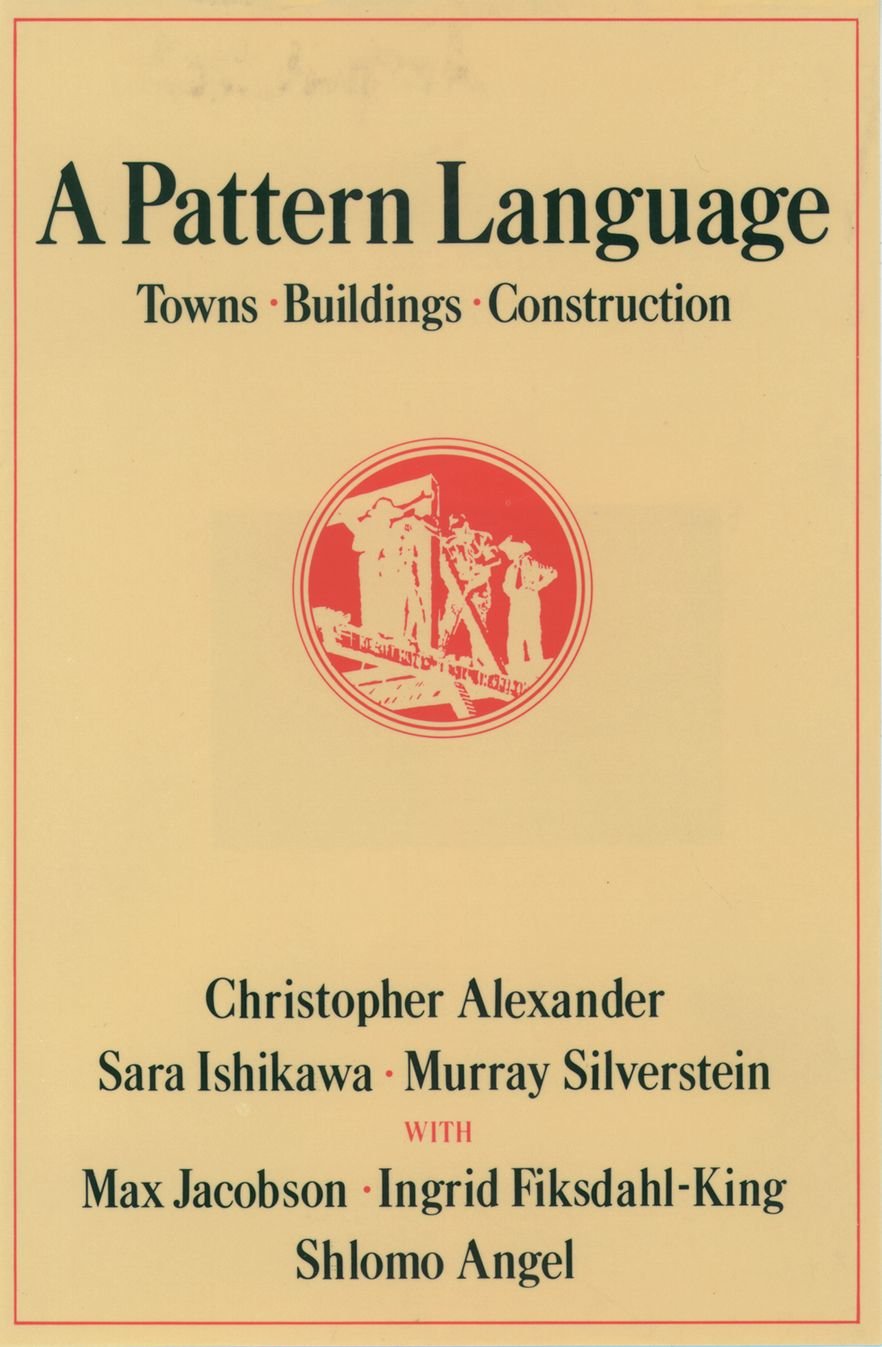 Patterns are general, reusable solutions to commonly occurring problems
Concept originated with Christopher Alexander’s work on architecture
Popularised in software engineering by the “gang of four”
Subject of study by the knowledge engineering community
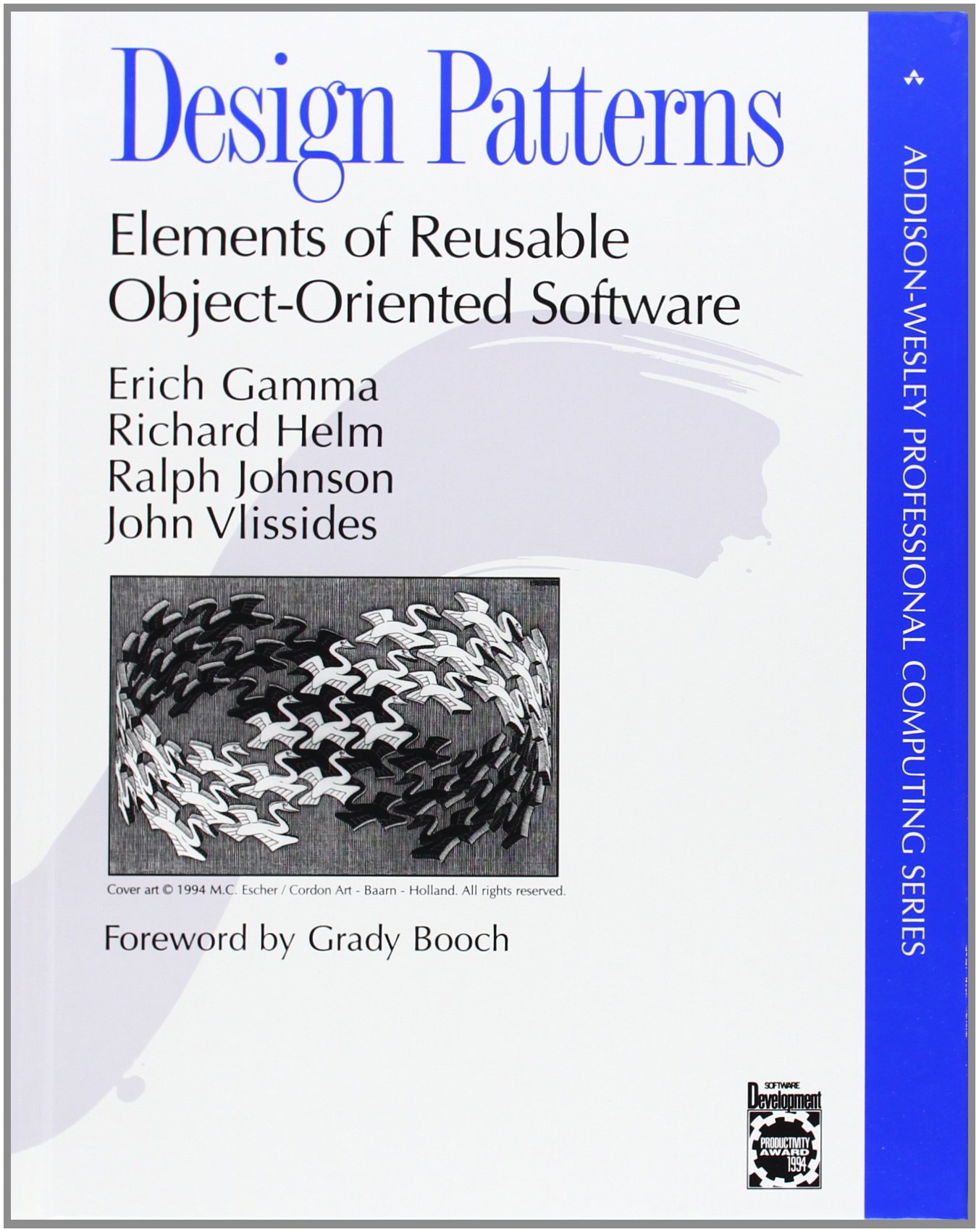 Design Patterns for the Semantic Web
N-ary relations
How can we say more about a relation instance?
How do we represent an ordered sequence of relations?
Value partitions and value sets
How do we represent a fixed list of values?
Part-whole hierarchies
How do we represent hierarchies other than the subclass hierarchy?
N-ary Relations
Binary Relations
In RDF and OWL, binary relations link two individuals, or an individual and a value







The properties birthYear and fatherOf are binary relations
birthYear
Holbein the Elder
1460
fatherOf
Holbein the Younger
Relations with Additional Information
In some cases, we need to associate additional info with a binary relation 
e.g. certainty, strength, dates
For example, Holbein the Elder’s date of birth is unconfirmed
He was born in either 1460 or 1465
How can we represent this uncertainty?
0.6
1460
certainty
birthYear
Holbein the Elder
1465
certainty
0.4
birthYear
N-ary Relations
N-ary relations link an individual to more than a one value

Possible use cases:
A relation needs additional infoe.g. a relation with a rating value
Two binary relations are related to each othere.g. body_temp (high, normal, low), and trend (rising, falling)
A relation between several individualse.g. someone buys a book from a bookstore
Linking from, or to, an ordered list of individualse.g. an airline flight visiting a sequence of airports
Pattern 1: Reified Relation
To represent additional information about a relation:
Create a new class to represent the relation
Individuals of this class are instances of the relation
Relation class can have additional properties to describe more information about the relation
C
p
A
B
Use case 1: additional information
Jack has given the film ‘I Am Legend’ a four-star rating
We need to represent a quantitative value to describe the rating relation
Film
Film
Person
The Omega Man
I am Legend
film
film
Rating
Rating
Jack
rating
rating
**
****
Use case 1: additional information
I am Legend
RatingRelation
ratedObject
issuedRating
Jack
ratingValue
****
Use case 2: different aspects of a relation
Steve has a temperature which is high, but falling
We need to represent different aspects of the temperature that Steve has
Temperature
elevated
temperatureValue
hasTemperature
Steve
falling
temperatureTrend
Use case 3: no distinguished participant
John buys a “Lenny the Lion” book from orinoco.com for $15 as a birthday gift
No distinguished subject for the relation
i.e. no primary relation to convert into a Relation Class as in cases 1 and 2
hasBuyer
hasPurpose
John
birthday gift
hasSeller
hasAmount
hasObject
orinoco.com
$15
Lenny the Lion
Source: W3C
Use case 3: no distinguished participant
Pattern 2: Sequence of arguments
United Airlines, flight 1377 visits the following airports: LAX, DFW, and JFK
For such an example, we need to represent a sequence of arguments
flightSequence
destination
UA1377
UA1377_1
LAX
nextSegment
destination
UA1377_2
DFW
nextSegment
destination
UA1377_3
JFK
Pattern 2: Sequence of arguments
Value Partitions and Value Sets
Descriptive Features
Descriptive features are quite common in ontologies:
Size = {small, medium, large}
Risk = {dangerous, risky, safe}
Health status = {good health, medium health, poor health}
Also called “qualities”, “modifiers” and “attributes”
A property can have only one value for each feature to ensure consistency

Three main approaches:
Enumerated individuals (a value set)
Disjoint classes (a value partition)
Datatype values (not considered in this lecture)
Value Sets
Values of descriptive feature are individuals
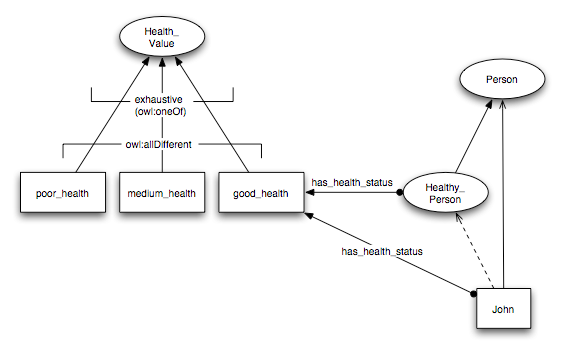 Value Sets
Notes on Value Sets
Need axioms to set the three health values to be different from each other
This way, a person cannot have more than one health value at a time 
Values cannot be further partitioned
e.g. cannot have fairly_good_health as a subtype of good_health
Only one set of values is allowed for a feature
The class HealthValue cannot be equivalent to more than one set of distinct values
Doing so will cause inconsistencies
[Speaker Notes: Owl:differentFrom can be set from the individual editor. Click on the individual purple icon and select this property and a value from the ontology]
Value Partitions
Values of descriptive features are disjoint subclasses:
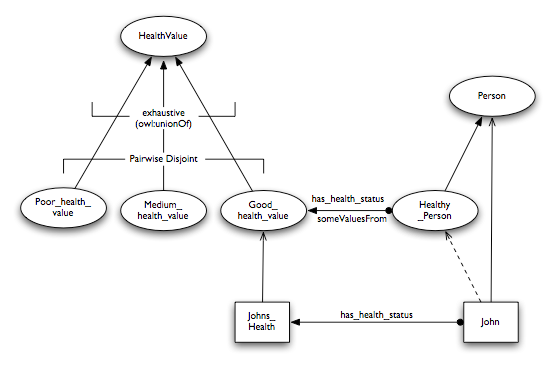 Value Partitions
Value Partitions
The instance JohnsHealth can be made anonymous
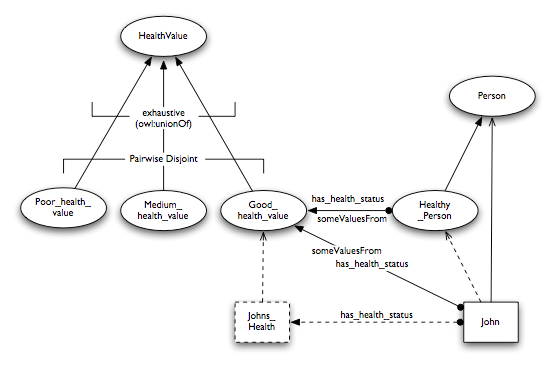 Notes on Value Partitions
Part-Whole Hierarchies
Meronymies (part-whole relations)
Taxonomies are not the only hierarchical relation that we wish to model







A spark plug isn’t a kind of engine (class-instance)
A spark plug is a part of an engine
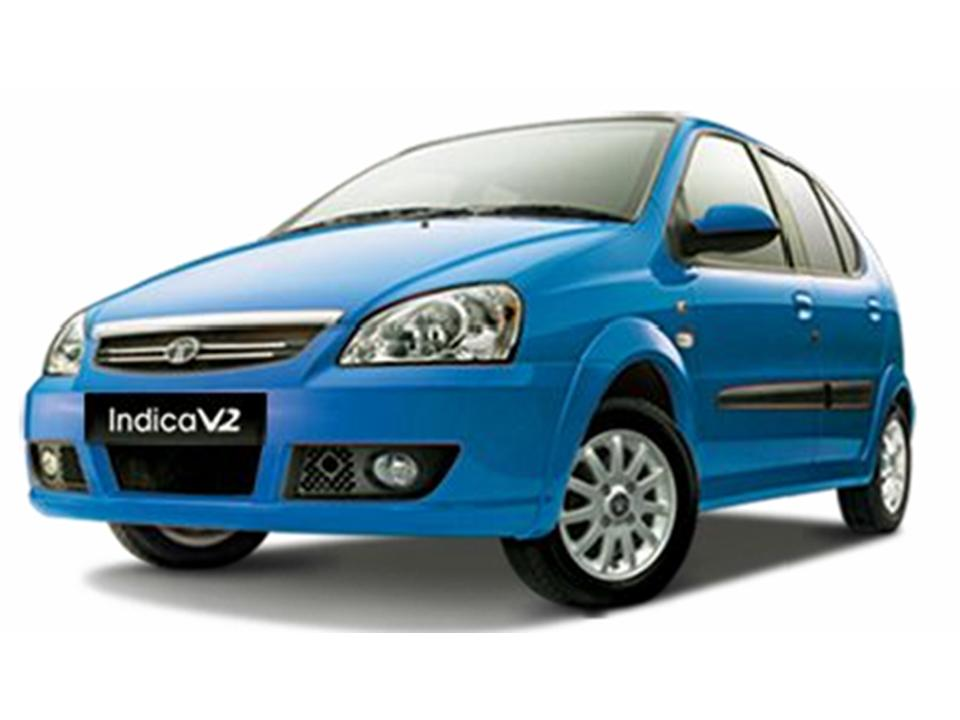 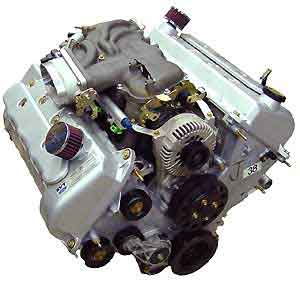 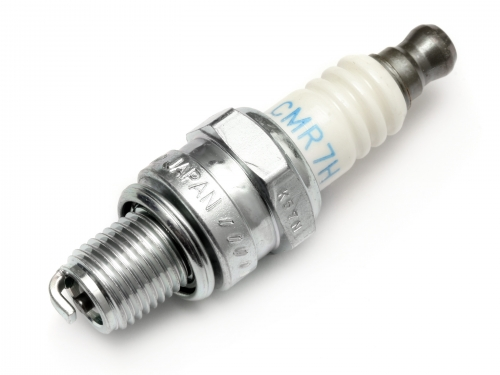 Simple Part-Whole Representation
Part-Whole Hierarchies
Defining Classes of Parts
Fault Location
Fault Location
Further Reading
SWBP Notes
Defining N-ary Relations on the Semantic Webhttp://www.w3.org/TR/swbp-n-aryRelations
Representing Specified Values in OWLhttp://www.w3.org/TR/swbp-specified-values
Simple part-whole relations in OWL Ontologies http://www.w3.org/2001/sw/BestPractices/OEP/SimplePartWhole/